How to embed TCL command in C/C++
编程菜鸟，如果觉得哪里有问题或者哪里讲的不明白请随时打断，欢迎提问交流
王乐平
 2022.03.15
contents
How to print “Hello, world” by Tcl?
Usage of some Tcl function
How to create you own Tcl command?
How to create you own Tcl command which can be used in tclsh?
contents
How to print “Hello, world” by Tcl?
Usage of some Tcl function
How to create you own Tcl command?
How to create you own Tcl command which can be used in tclsh?
如何用tcl命令输出Hello, world？
main.c：
#include <stdio.h>
#include <stdlib.h>

#include <tcl.h>//引入tcl库头文件


int main (int argc ,char *argv[]) {
	Tcl_Interp *interp;
	interp = Tcl_CreateInterp(); //创建一个tcl解释器
	Tcl_Eval(interp ,"puts {hello, world}");
	//用解释器解析tcl指令
	return 0;
}
Makefile：
.PHONY: all test clean
all: demo

demo: main.c
	g++ $< -ltcl -o $@

test: demo
	./$<

clean:
	$(RM) demo
这个库文件需要手动引入
公司内网shell可能无g++编译权限，需要bsub2换机器
运行结果：
创建一个tcl解释器
输入一条指令
用tcl的eval函数去执行指令
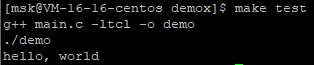 尝试一些复杂点的tcl命令，比如循环输出三个Hello, world
main.c：
#include <stdio.h>
#include <stdlib.h>

#include <tcl.h>


int main (int argc ,char *argv[]) {
	Tcl_Interp *interp;
	interp = Tcl_CreateInterp();
	Tcl_Eval(interp ,"for {set i 0} {$i<3} {incr i} {puts {hello, world}}");
	return 0;
}
Tcl指令对于格式要求很严格，这里”}”和”{”间的空格不能缺失，否则会运行失败
也可以分析proc函数，但函数写法有所限制，把一个函数分段写好像会出问题：
Tcl_Eval(interp ,"proc add {x y} {expr $x+$y}");
Tcl_Eval(interp ,"puts [add 1 2]");
能正常输出
Tcl_Eval(interp ,"proc add {x y} {");
Tcl_Eval(interp ,"expr $x+$y}");
Tcl_Eval(interp ,"puts [add 1 2]");
无输出
运行结果：
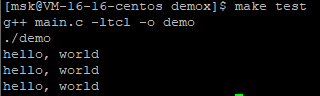 contents
How to print “Hello, world” by Tcl?
Usage of some Tcl function
How to create you own Tcl command?
How to create you own Tcl command which can be used in tclsh?
几个重要的tcl函数
Tcl_CreateInterp()的用法
Tcl_Interp *interp= Tcl_CreateInterp();
生成一个新的tcl解释器，并返回该解释器的令牌。该令牌会在一些tcl指令中被使用。
Tcl_Eval的用法
int Tcl_Eval(interp, script)
int Tcl_EvalFile(interp, fileName)
int Tcl_EvalObjEx(interp, objPtr, flags)
int Tcl_EvalFile(interp, fileName) 使用示例
Tcl_EvalFile可以直接执行文件中写好的tcl命令。文件中，对于可以换行的命令（比如proc函数）可以换行。
在当前目录下创建一个“testcmd.tcl”文件，并通过Tcl_EvalFile 调用其中tcl命令。
“testcmd.tcl”文件：
for {set i 0} {$i<3} {incr i} {puts $i}
puts {Hello, world}
proc add {x y} {
expr $x+$y
}
puts [add 1 2]
#include <stdio.h>
#include <stdlib.h>

#include <tcl.h>


int main (int argc ,char *argv[]) {
	Tcl_Interp *interp;
	interp = Tcl_CreateInterp();
	Tcl_EvalFile(interp,"testcmd.tcl");
	return EXIT_SUCCESS;
}
运行结果：
这里指定文件名
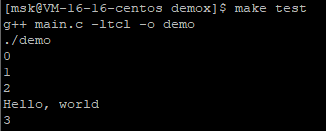 在使用int Tcl_EvalObjEx(interp, objPtr, flags)之前，我们可以简单了解Tcl_Obj这个结构体，其定义如下：
我们可以通过调用Tcl_NewStringObj函数，用字符串取初始化Tcl_Obj：
typedef struct Tcl_Obj {
    int refCount;
    char *bytes;//指向存储的字符串
    int length;//字符串长度
    const Tcl_ObjType *typePtr;
    union {
        long longValue;
        double doubleValue;
        void *otherValuePtr;
        Tcl_WideInt wideValue;
        struct {
            void *ptr1;
            void *ptr2;
        } twoPtrValue;
        struct {
            void *ptr;
            unsigned long value;
        } ptrAndLongRep;
    } internalRep;
} Tcl_Obj;
#include <stdio.h>
#include <stdlib.h>
#include <iostream>
#include <tcl.h>
using namespace std;

int main (int argc ,char *argv[]) {
	Tcl_Interp *interp;
	interp = Tcl_CreateInterp();
	string cmd = "set x 3";
	Tcl_Obj *objPtr = Tcl_NewStringObj(cmd.c_str(),cmd.size());
	cout<<objPtr->bytes<<endl;
	cout<<objPtr->length<<endl;
	return EXIT_SUCCESS;
}
只吃C风格字符串
运行结果：
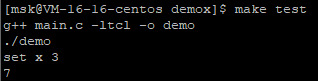 可以看出Tcl_Obj这个结构体里存储了用来初始化的命令，从这个角度来讲和字符串形式的命令没什么区别。
#include <tcl.h>Tcl_Obj * Tcl_NewStringObj(bytes, length)Tcl_Obj * Tcl_NewUnicodeObj(unicode, numChars)void Tcl_SetStringObj(objPtr, bytes, length)void Tcl_SetUnicodeObj(objPtr, unicode, numChars)char * Tcl_GetStringFromObj(objPtr, lengthPtr)char * Tcl_GetString(objPtr)Tcl_UniChar * Tcl_GetUnicodeFromObj(objPtr, lengthPtr)Tcl_UniChar * Tcl_GetUnicode(objPtr)Tcl_UniChar Tcl_GetUniChar(objPtr, index)int Tcl_GetCharLength(objPtr)Tcl_Obj * Tcl_GetRange(objPtr, first, last)void Tcl_AppendToObj(objPtr, bytes, length)void Tcl_AppendUnicodeToObj(objPtr, unicode, numChars)void Tcl_AppendObjToObj(objPtr, appendObjPtr)void Tcl_AppendStringsToObj(objPtr, string, string, ... (char *) NULL)void Tcl_AppendStringsToObjVA(objPtr, argList)void Tcl_AppendLimitedToObj(objPtr, bytes, length, limit, ellipsis)Tcl_Obj * Tcl_Format(interp, format, objc, objv)int Tcl_AppendFormatToObj(interp, objPtr, format, objc, objv)Tcl_Obj * Tcl_ObjPrintf(format, ...)void Tcl_AppendPrintfToObj(objPtr, format, ...)void Tcl_SetObjLength(objPtr, newLength)int Tcl_AttemptSetObjLength(objPtr, newLength)Tcl_Obj * Tcl_ConcatObj(objc, objv)
关于操作objPtr的函数很多，类似于字符串的拼接。在这里罗列了一下，可以自己去试验其功能。

网站是：https://www.tcl-lang.org/man/tcl/TclLib/StringObj.htm
所有tcl库指令都能在其中找到
Tcl_EvalObjEx(interp,objPtr,0)使用示例
#include <stdio.h>
#include <stdlib.h>
#include <iostream>
#include <tcl.h>
using namespace std;

int main (int argc ,char *argv[]) {
	Tcl_Interp *interp;
	interp = Tcl_CreateInterp();
	string cmd = "puts {Hello, world}";
	Tcl_Obj *objPtr = Tcl_NewStringObj(cmd.c_str(),cmd.size());
	cout<<objPtr->bytes<<endl;
	cout<<objPtr->length<<endl;
	Tcl_EvalObjEx(interp,objPtr,0);
	cout<<objPtr->bytes<<endl;
	cout<<objPtr->length<<endl;
	return EXIT_SUCCESS;
}
运行结果：
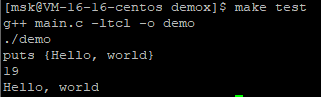 在这里我们设计查看调用Tcl_EvalObjEx前后objPtr的值。
可以看到调用Tcl_EvalObjEx后， objPtr内的字符串成员无法被输出了。
设计该结构体好像是可以改变一些结果记录形式以加速运算。
contents
How to print “Hello, world” by Tcl?
Usage of some Tcl function
How to create you own Tcl command?
How to create you own Tcl command which can be used in tclsh?
创建一条简单tcl指令：
Tcl_Command Tcl_CreateCommand(interp, cmdName, proc, clientData, deleteProc)
Tcl_Command Tcl_CreateObjCommand(interp, cmdName, proc, clientData, deleteProc)
两者功能基本相同，推荐使用后者，说是计算更快
使用Tcl_Command Tcl_CreateCommand(interp, cmdName, proc, clientData, deleteProc)创建一条简单tcl指令：
示例：主函数部分
#include <stdio.h>
#include <stdlib.h>
#include <string.h>
#include <tcl.h>

int main (int argc ,char *argv[]) {
    Tcl_Interp *interp = Tcl_CreateInterp();
    Tcl_CreateCommand(interp, "stringcat", StringCatCmd, NULL, NULL);
    Tcl_Eval(interp ,"set a [stringcat \"Hello, world!\" Hello, world!! {Hello, world!!!}]");
    Tcl_Eval(interp ,"puts $a");
    Tcl_Obj *objPtr = Tcl_NewStringObj("puts [stringcat Hello, world]",29);
    Tcl_EvalObjEx(interp ,objPtr,0);
    return 0;
}
Tcl指令实现部分：
int StringCatCmd(
    ClientData clientData,
    Tcl_Interp *interp,
    int argc,
    const char *argv[])
{
    int i;
    Tcl_Obj *objResultPtr;
    printf("argc=%d\n",argc);
    for (int i=0; i<argc; ++i)
        printf("argv[%d]=%s\n",i,argv[i]);
    if (argc < 2) return TCL_ERROR;
    objResultPtr = Tcl_NewStringObj(argv[1],strlen(argv[1]));
    for(i = 2;i < argc;i++) 
        Tcl_AppendObjToObj(objResultPtr,Tcl_NewStringObj(argv[i],strlen(argv[i])));
    printf("ObjResultPtr=%s\n",Tcl_GetString(objResultPtr));
    Tcl_SetObjResult(interp, objResultPtr);
    return TCL_OK;
}
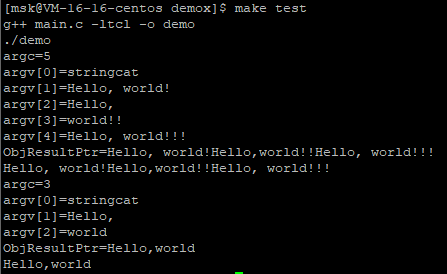 在实现部分，print出了导入的参数。在主函数部分，分别用字符串形式和objPtr形式对创建的指令进行了调用。
在这里，还对字符串输入格式了进行多样化表达。
运行结果：
使用Tcl_Command Tcl_CreateObjCommand(interp, cmdName, proc, clientData, deleteProc)创建一条简单tcl指令：
示例：主函数部分
#include <stdio.h>
#include <stdlib.h>

#include <tcl.h>

int main (int argc ,char *argv[]) {
    Tcl_Interp *interp = Tcl_CreateInterp();
    Tcl_CreateObjCommand(interp, "stringcat", StringCatCmd, NULL, NULL);
    Tcl_Eval(interp ,"set a [stringcat \"Hello, world!\" Hello, world!! {Hello, world!!!}]");
    Tcl_Eval(interp ,"puts $a");
    Tcl_Obj *objPtr = Tcl_NewStringObj("puts [stringcat Hello, world]",29);
    Tcl_EvalObjEx(interp ,objPtr,0);
    return 0;
}
Tcl指令实现部分：
int StringCatCmd(
    ClientData clientData,
    Tcl_Interp *interp,
    int objc,
    Tcl_Obj *const objv[])
{
    int i;
    Tcl_Obj *objResultPtr;
    printf("objc=%d\n",objc);
    for (int i=0; i<objc; ++i)
        printf("objv[%d]=%s\n",i,Tcl_GetString(objv[i]));
    if (objc < 2) return TCL_OK;
    objResultPtr = objv[1];
    if (Tcl_IsShared(objResultPtr)) objResultPtr = Tcl_DuplicateObj(objResultPtr);
    for(i = 2;i < objc;i++)
        Tcl_AppendObjToObj(objResultPtr, objv[i]);
	printf("ObjResultPtr=%s\n",Tcl_GetString(objResultPtr));
    Tcl_SetObjResult(interp, objResultPtr);
    return TCL_OK;
}
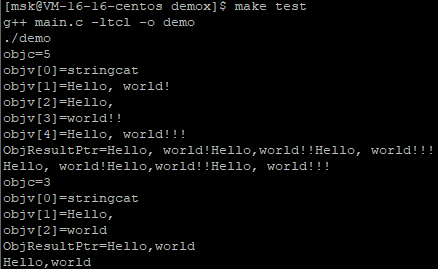 运行结果：
同样，在实现部分，print出了导入的参数。在主函数部分，分别用字符串形式和objPtr形式对创建的指令进行了调用。
contents
How to print “Hello, world” by Tcl?
Usage of some Tcl function
How to create you own Tcl command?
How to create you own Tcl command which can be used in tclsh?
test.tcl
#!/usr/bin/tclsh
load ./libmyadd.so
set flag  [catch {myAdd 12 23} rst]
if {$flag == 0} {
    puts "Sum=$rst"
} else {
    puts "Error:$rst"
}
创建一条可以在tclsh中使用的tcl指令：
没有找到官方的说明文档，只找到一个使用示例：
https://blog.csdn.net/zhuzhiqi11/article/details/38300801
里面给了一个加入一个阶乘的实例，这里给出一个自定义加法的实例
首先给出测试tcl文件和makefile：
如果没有加载我们将要添加的指令直接用tclsh运行test.tcl文件中标红部分的内容，会给出没有该命令的错误提示：
这里我们用自定义指令对两数求和
makefile:
demo = libmyadd.so
.PHONY: all test clean
all: $(demo)

$(demo): myadd.c
    g++ -fPIC -shared -ltcl $^ -o $@

clean:
    rm $(demo)

test: $(demo)
    ./test.tcl
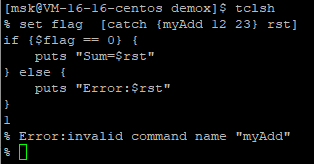 这里把指令编译成了动态库文件
myadd.c:
#include "tcl.h"


extern "C"
int Tcl_myadd(ClientData notUsed, Tcl_Interp *interp, int argc, char **argv)
{
    int x, y;
    int res;
    char re[30];
    if (argc != 3)
    {
        Tcl_SetResult(interp, const_cast<char *>("wrong argc: should be 2 arguments"), TCL_VOLATILE);
        return TCL_ERROR;
    }
    printf("%s\n%s\n%s\n",argv[0],argv[1],argv[2]);
    if (Tcl_GetInt(interp, argv[1], &x) != TCL_OK || Tcl_GetInt(interp, argv[2], &y)!=TCL_OK)
    {
        return TCL_ERROR;
    }
    res =x+y;
    sprintf(re,"%d",res);
    Tcl_SetResult(interp, re, TCL_VOLATILE);
    return TCL_OK;
}


extern "C"
int Myadd_Init(Tcl_Interp *Interp) {
    Tcl_CreateCommand (Interp, "myAdd", (Tcl_CmdProc *)Tcl_myadd, (ClientData)0, 0);
    return TCL_OK;
}
指令是如何被注册的？
当test.tcl中的load ./libmyadd.so被调用时，tcl会调用其中名为package_Init的函数，我们只需要在该函数中调用Tcl_CreateCommand()函数注册需要的指令即可，其过程和此前所讲的C/C++中使用tcl.h库一模一样，在指令对应函数中我们可以做任何事。

运行结果如下：
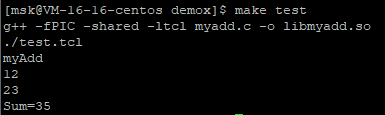 这里用extern “C”修饰是因为采用了g++编译，如果不加会导致编译产生的库文件中的函数无法被tcl找到。如果采用gcc编译，就无需extern “C”关键字。
书籍：Practical programming in tcl and tk
谢谢！